Substance
Prof Dr Ramli Musa
www.ramlimusa.com
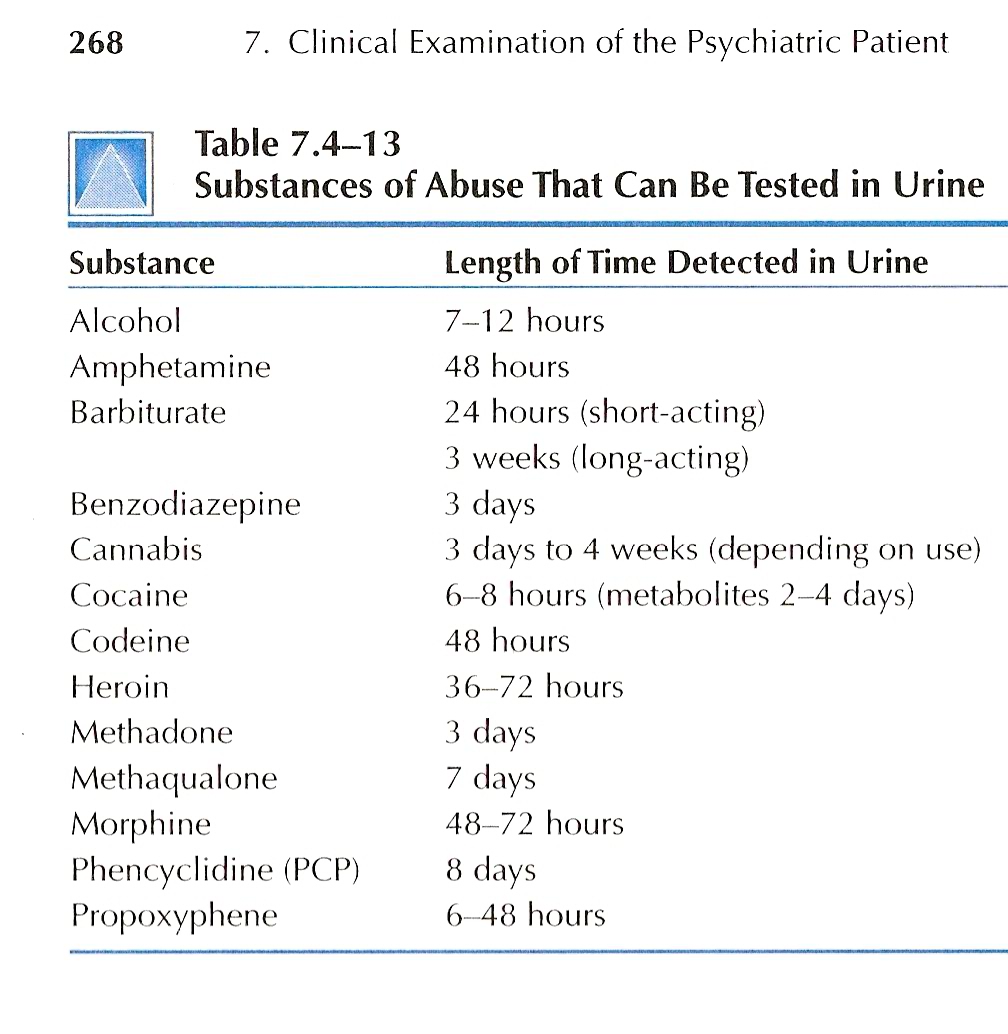 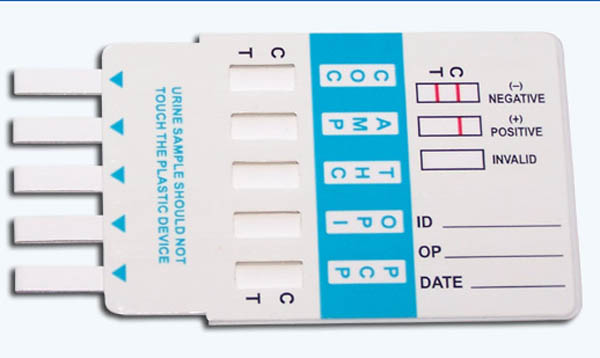